Brittany Nelson-CheesemanAssistant Prof, University of St. Thomas, School of Engr
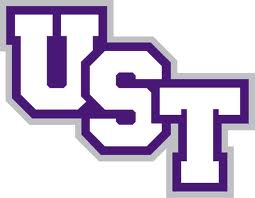 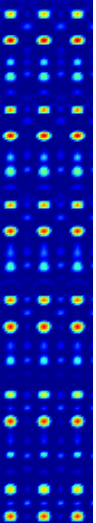 + 5uc
Effects of Cation Ordering on Structure and Transport (s, k, D)      in Functional Oxide Thin Films



Mentoring Undergraduates
In-depth hands-on lab           experiences (MBE growth                          & thin film characterization)
Women in STEM
Interests in New Collaborations:
Characterization: Thermal properties
Theory: Structure  Ionic conductivity
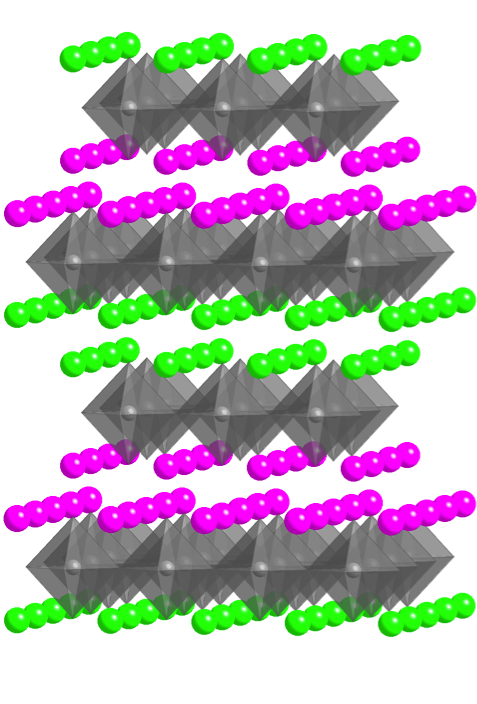 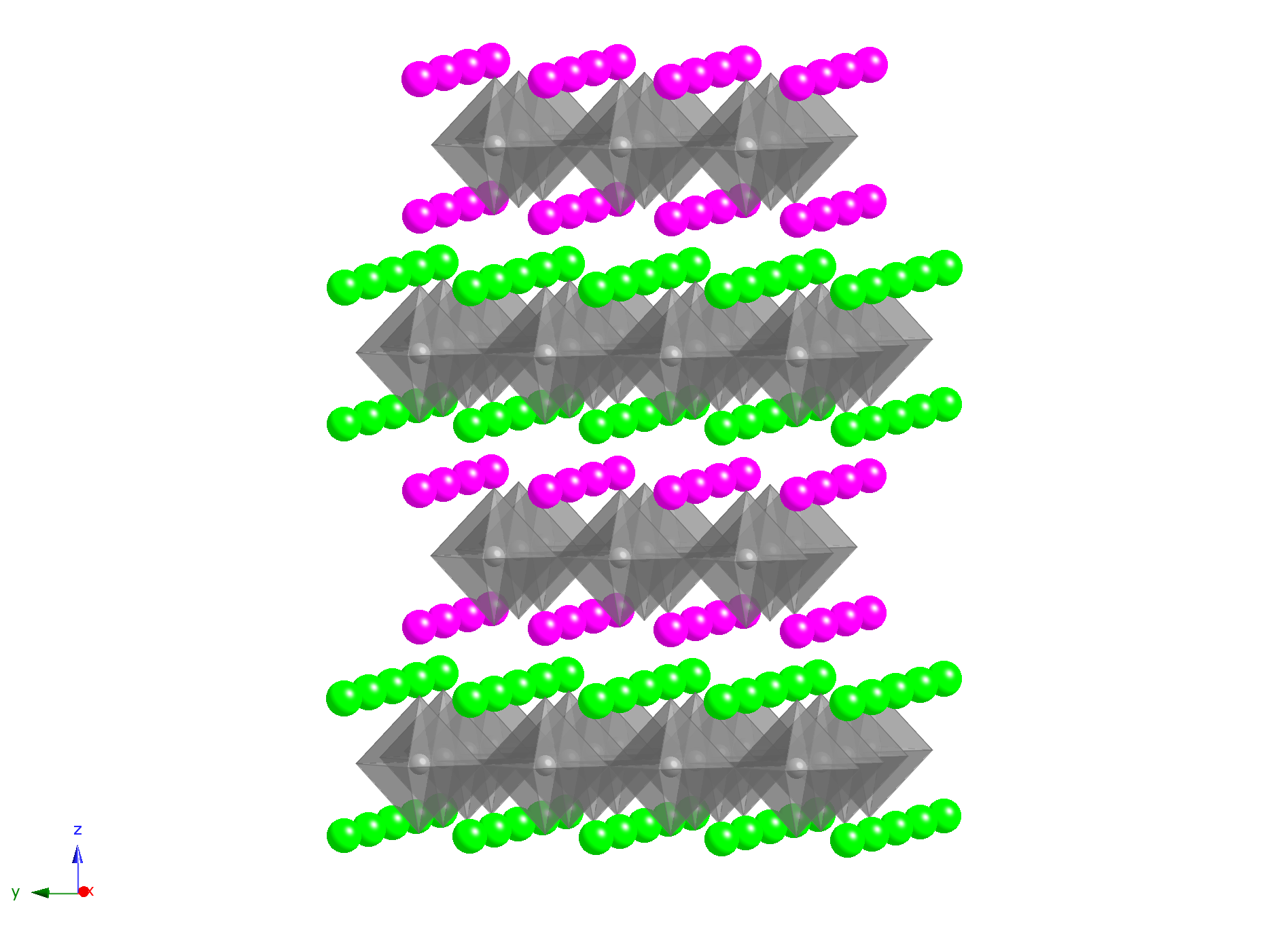 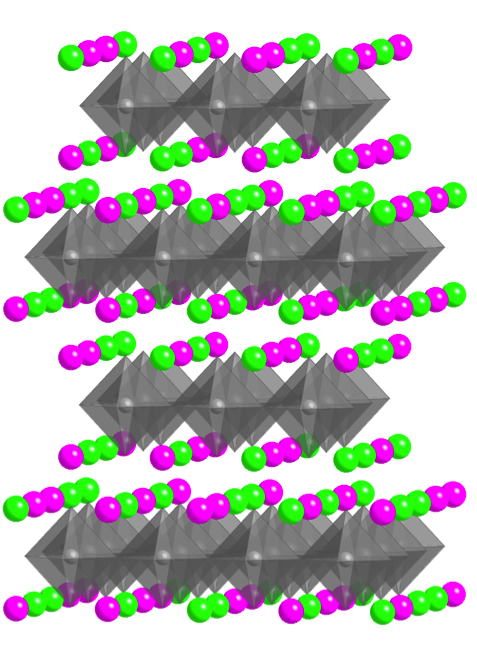 + 4uc
0
Oxygens Move
to Screen Dipoles
Modifies Local Bonding and Structure
(Crystal Field, Rumpling, Interstitial Spaces, Oap )
Create
Local Dipoles
+ 3uc
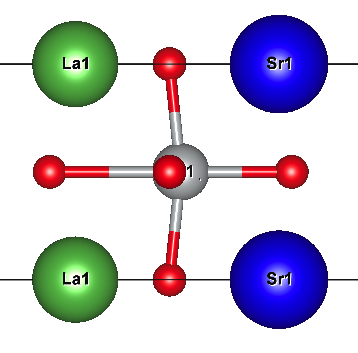 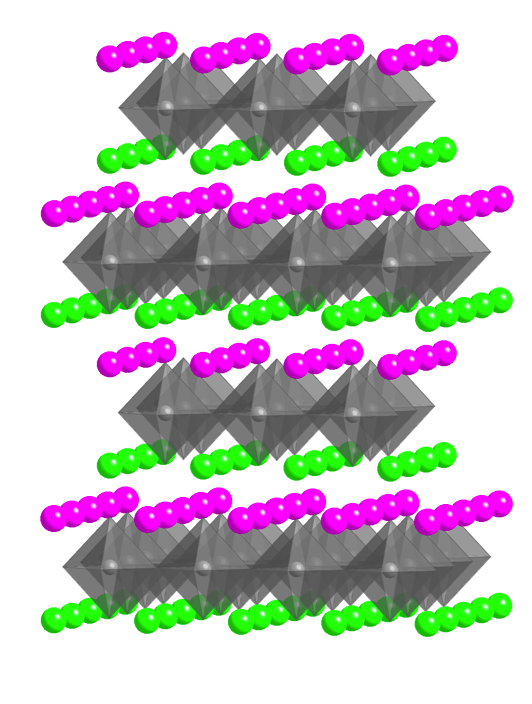 + 2uc
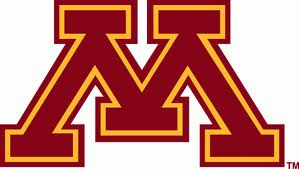 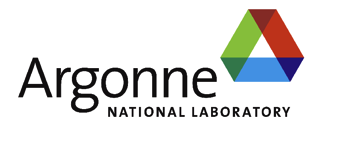 + 1uc
+
+
+
+
0
0
Film
+
0
0
0
+
- 1uc
Subst.